A Case: Using System Dynamics and Gaming Simulations for Understanding and Learning about Socio-Economic Systems
Andrii Miroshnychenko, 
Ukrainian-Norwegian Bridge, CEO
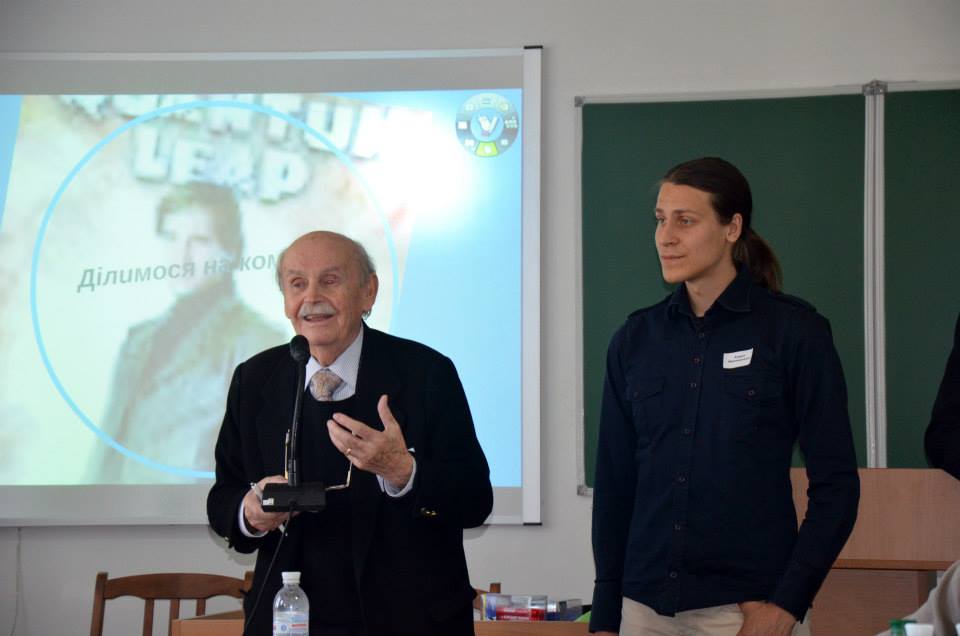